Perioperative Care of the Adult Transgender Patient
Part I – Overview and Communication
Overview
Population approximately 1.6 million in the United States
Not a disease or disorder
Increasing presence in the medical setting
Improved access, increased visibility, increased acceptance
Responsibility for cultural competence, knowledge, and skills
Patients may defer health care to protect privacy and avoid bias
[Speaker Notes: There are approximately 1.6 million transgender and nonbinary individuals in the United States, although this is likely an underrepresentation. Due to potential discrimination and violence toward members of this community, individuals may not publicly disclose their gender identity. 

More than four decades of research and scientific evidence show that transgender identity is not a mental illness, disease, or disorder. Gender-affirming care is effective and medically necessary (Neira & Bowman, 2022).

We are experiencing an increase in the presence of this population in the medical setting, and this is occurring for several reasons:
Increased access to health care offered by the Patient Protection and Affordable Care Act (Tollinche et al., 2018) 
Increased visibility and positive representation in the media
Increased understanding and acceptance of this group (Tollinche et al., 2018)

The information you’re receiving today is important because you will likely care for this population in the operating room. Transgender and gender non-conforming patients may defer surgical care to protect their privacy and avoid facing bias. When these patients do agree to a surgical procedure, a positive first encounter with the perioperative team can help to alleviate anxiety and fear of discrimination (Neira & Bowman, 2022).]
Overview
Duty to care for the whole person
Patient population is constantly evolving
Failure to identify patients’ specific needs creates barriers between patients and health care professionals
Affects quality of care and outcomes
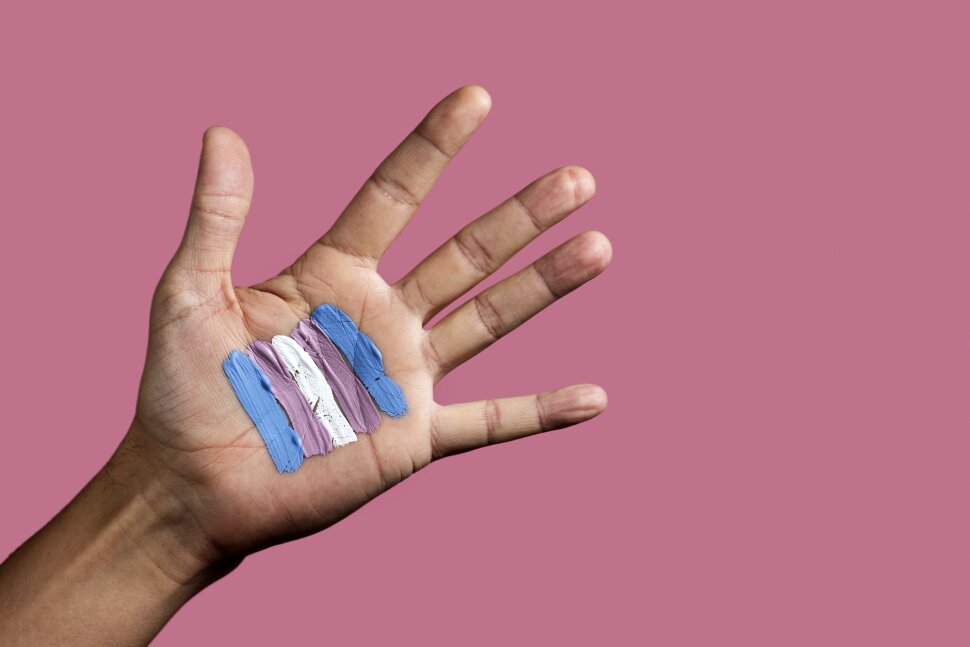 https://health.usnews.com/health-care/for-better/articles/transgender-health-care-needs-to-be-holistic-and-driven-by-trans-voices
[Speaker Notes: Health care providers care for patients regardless of sex, race, religion, ethnicity, socioeconomic status, age, ability, or gender. Our patient population is constantly evolving, and we have to be ready to meet their needs. Failure to identify and meet a patients’ specific needs can create barriers between the patient and health care professionals. These barriers affect quality of care and patient outcomes.

(Kachen & Pharr, 2020)
(Tollinche et al., 2018)
(Neira & Bowman, 2022)]
Vocabulary
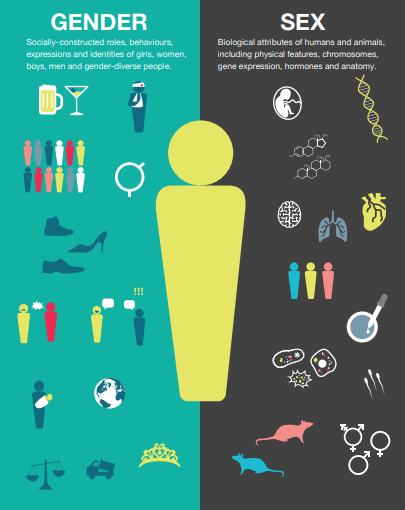 Sex
Gender
Assigned gender
Transgender
Cisgender
Binary
Nonbinary
https://cihr-irsc.gc.ca/e/documents/igh_s17_infographic_gender_sex-en.pdf
[Speaker Notes: It’s important to understand that vocabulary, like our patient population, is constantly evolving (Neira & Bowman, 2022).

The terms sex and gender are sometimes used interchangeably but they are not the same (Tollinche et al., 2018).

Sex refers to birth-assigned sex, based on internal and external sex organs, chromosomes, and hormonal activities.

Gender is a socially constructed system that assigns roles, qualities, and attributes of masculinity or femininity. Gender is also culturally and personally defined – how a person sees themself, how others perceive them, and their interactions with other people. It is a person’s internal sense of self. 

Assigned gender is gender assigned at birth, based on genitalia, and then reinforced by society as we grow. 

Transgender, or “trans” for short, is when a person does not exclusively identify as the gender they were assigned at birth.

Cisgender, or “cis,” is used for people who do exclusively identify as the gender they were assigned at birth.

Binary is viewing gender as either male or female. There are many cultures worldwide, such as the Navaho, that do not conform to the binary paradigm and celebrate the existence of more than two genders.  

Nonbinary is an umbrella term used to describe a gender that doesn’t fit squarely into male or female. This can be used for people who feel their gender is a mix of both, changes often, or is something totally separate, or for people who have no strong sense of gender at all.]
Vocabulary
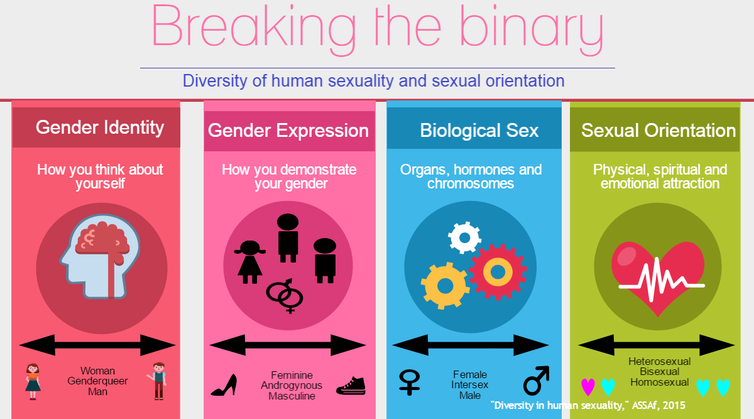 Continuum
Sexuality vs Gender
Transitioning
Gender dysphoria 
Transphobia
Gender-affirming care
[Speaker Notes: There is a societal shift to define and appreciate gender on a continuum, where gender may fall anywhere, everywhere, or nowhere. This continuum frees people to be authentic, internally (gender identity) and externally (gender expression).

Trans individuals, like cis individuals, can be bisexual, asexual, heterosexual, homosexual, or any other sexuality – they are those things in addition to being trans. 

Transitioning is when someone takes steps to socially or physically feel more aligned with their gender identity. 

Gender dysphoria is an intense discomfort a trans person may feel about physical attributes or the way they’re gendered by others. This can be social, physical, or emotional and can be overwhelming and interfere with day-to-day life. This is what often leads a trans person to transition and is the diagnosis given by providers when a person takes steps to medically transition. 

Before the 5th edition of the Diagnostic and Statistical Manual of Mental Disorders, the state of not being cisgender was categorized as “gender identity disorder” and was considered to be a mental illness. With the 5th edition, the terminology changed to show that individuals can experience psychological distress from an incongruence between sex assigned at birth and gender identity (Neira & Bowman, 2022). The need for a diagnosis at all is often rooted in insurance reimbursement requirements (Neira & Bowman, 2022).

Transphobia is anything that insults, discriminates against, or oppresses transgender and gender-diverse people. 
Intentional transphobia occurs when someone actively goes out of their way to insult or belittle a person because they are trans – for example, name calling, exclusion, or deliberately misgendering someone. 
Unintentional transphobia is subconsciously making assumptions about a person’s gender, believing someone should look a certain way, and automatically assuming someone’s pronouns based on their appearance 
Systemic transphobia involves large-scale society-wide issues. For example, employment discrimination, gendered toilets, and lack of representation. It impacts trans people’s rights and inclusion at a system-wide level and affects how people think about trans people. 
These types of transphobia can overlap; systemic problems can cause unintentional transphobia by affecting the default assumptions we have about trans people, and intentional transphobia can reinforce systemic issues. 

Gender-affirming care is “health care that holistically attends to transgender people’s physical, mental, and social health needs and well-being while respectfully affirming their gender identity” (Neira & Bowman, 2022, p. 408).]
Pronouns
Names and pronouns are important
Getting it wrong
Misgendering
Deadnaming
Getting it right
Safety
Inclusion
Validity
[Speaker Notes: Using someone’s pronouns is affirming, respectful, welcoming, and accurate – they are important. 

Getting it wrong - Using the names and pronouns a person used before they came out can trigger gender dysphoria. Use gender neutral terms until pronouns are confirmed with the patient. 

Everyone makes mistakes. Wrongly assuming or stating a person’s gender is called misgendering. A quick apology and correction is needed. Another term we use is “deadname,” which refers to the name a transperson was given before coming out. 

When you get the name and pronouns right, it helps the patient to feel safe, included, and validated.]
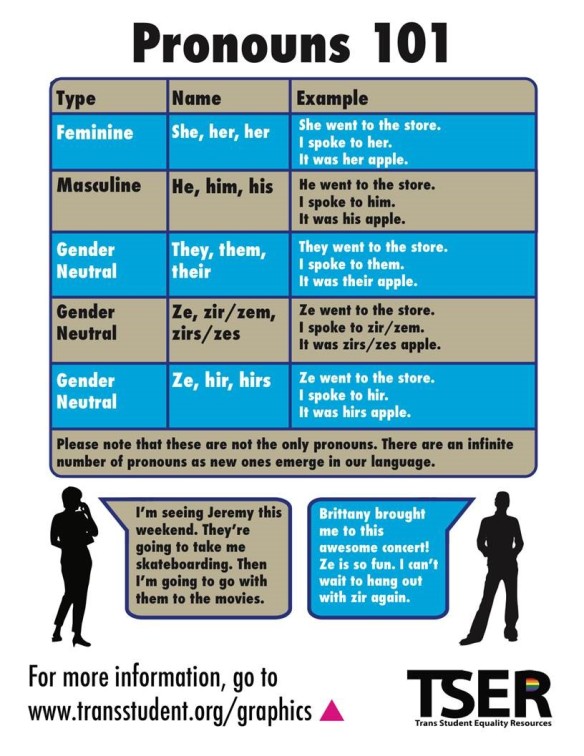 Privacy
Questions
Assessment
If someone discloses to you that they are transgender, obtain permission before discussing this with anyone else
Not always necessary to disclose
Information should be captured during registration
Name
Pronouns
Confirm documents
Minimize traffic and rotation of staff
[Speaker Notes: Being curious about gender diversity and wanting to learn more is great, but a trans person may not feel comfortable answering your questions, particularly if it’s not directly related to their health care at that time. Remember to address the patient, not your curiosity. When assessing the patient preoperatively, it’s important for your questions to be focused on patient care and the information needed to facilitate a positive surgical outcome. Also important to keep in mind is that caring for a trans patient isn’t always a training or educational opportunity (Ross & Bell, 2017).

A chaperone should be present during physical examinations. The gender of the chaperone should be selected by the patient (Tollinche et al., 2018).

In general, if someone discloses that they are transgender, receive permission from the person before disclosing this to anyone else. Please keep this in mind when other individuals are in the room with the patient. Do not assume the people accompanying the patient know. 

In the medical setting, the only people who need to know are the team members directly caring for the patient if this information is needed to provide appropriate care. 

During registration we should capture the patient’s name, gender identity, and pronouns. Any deviation in documentation should be confirmed for patient safety; however, the persons’ stated name and pronouns should be documented and used by the health care team. This maintains a safe and respectful environment for the trans patient (Ross & Bell, 2017).

Minimize traffic and rotation of staff through the operating room, particularly in cases where the genitalia or chest may be exposed.]
Communication
Explain the importance of assessments and examinations and the details of the process before you begin
Listen
Introduce yourself with your name and pronouns
Don’t assume someone’s gender identity, and use gender neutral language until they let you know
Be inclusive 
Be aware of your body language
Use descriptive language the patient is comfortable with
Be aware of difficulties related to patient identification
Can be difficult to change name and gender on identification documents
Advocate
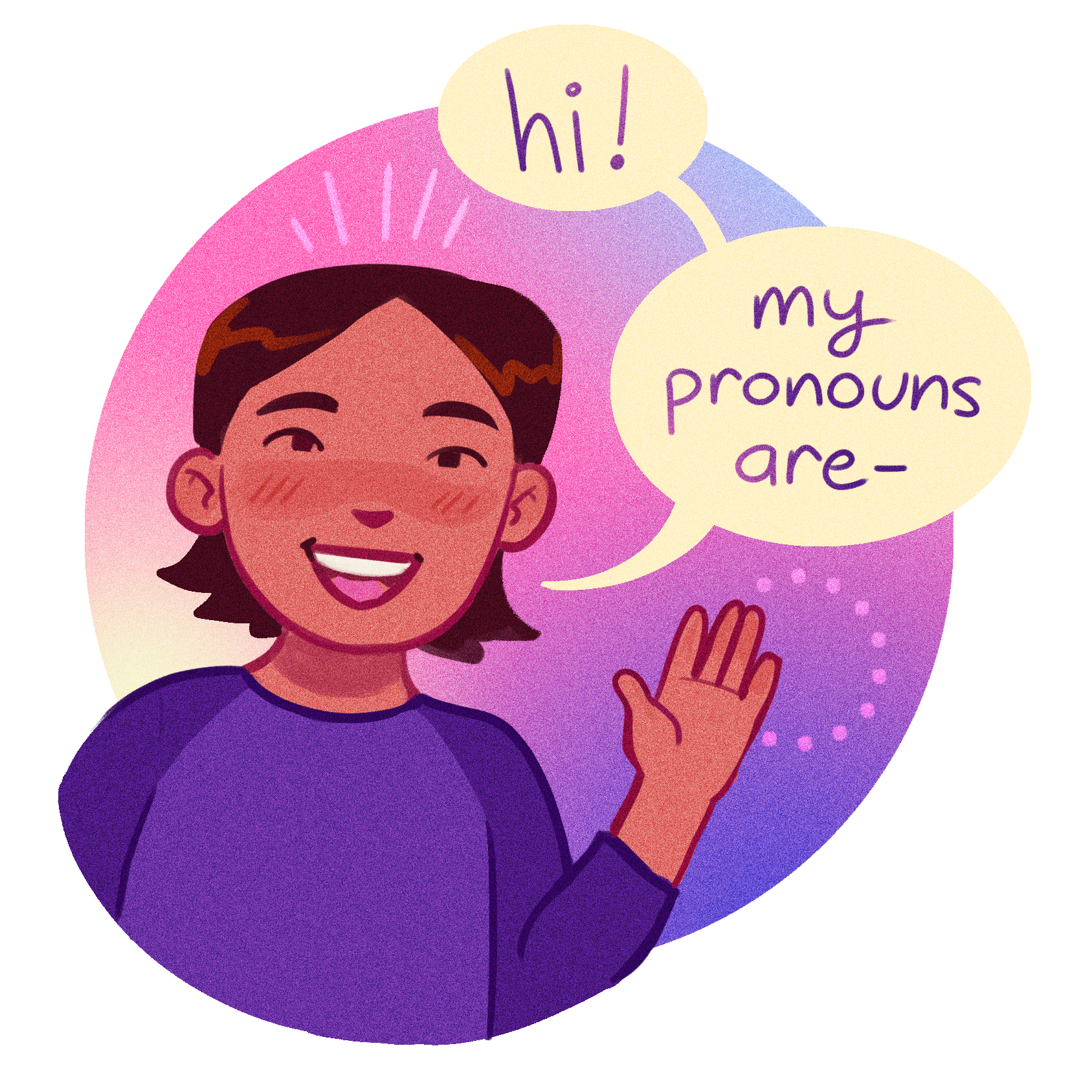 npr.org
[Speaker Notes: Strategic communication and language use can improve patient interactions and decrease health disparities. 

Before a person seeks medical care, the person will typically research providers. Trans patient care can be improved by providing trans-inclusive communication and ally statements on websites and in medical profiles. This may remove the initial anxiety of approaching a provider and is a welcoming first experience for those seeking care. 

Trans individuals have reported being subjected to inappropriate physical examination due to curiosity. These sorts of experiences have led many to avoid physical examinations all together. They may avoid important health screenings such as prostate and testicular exams, mammograms, and pelvic exams.  We should provide the patient with a thorough explanation of the importance of procedures and details about what is going to happen throughout. Ask before touching and ask again for each new exam location. Adequately drape your patient for privacy. 

Listen to your patient. The best source of information on trans people is trans people.

Introducing yourself by your name and pronouns lets your patient know that they are safe to tell you their pronouns too.

Don’t assume gender. If you don’t know, use gender neutral language until you do.

Be inclusive. This can start almost immediately through inclusive websites and profiles and through initial intake forms. Options for gender can include transgender or a blank space to self-identify. It should also include pronouns. Everyone wants to feel included, feel like they matter, and feel validated.  We want the patient to feel safe with us in a world where it’s not always safe to exist. 

Gender neutral bathrooms are also important. This communicates inclusion and safety. In our setting, trans patients should have a voice in their care the way all patients have a voice in their care. Include them in the conversations about their health and the care they are receiving. Make sure the patient understands information they’re given and how it relates to them as an individual. 

We convey many messages with our body language. It’s important to present nonjudgmental, respectful, and comfortable facial expressions and posture. Even if you are uncomfortable, do your best to present a professional persona. Eye contact is important. This creates a positive environment for the patient and can encourage open dialogue. (Beatrice) 

The way that trans people describe their bodies can differ (for example, breasts vs chest). Using other terms about their bodies can make them uncomfortable and even provoke dysphoria. Using the same language as the patient can help them to feel more comfortable and affirmed.

Transgender individuals face significant impediments when changing forms of identification, and when they partially succeed, they encounter additional stumbling blocks when multiple forms of identification do not match. In addition, every form of identification, with the exception of a Social Security card, has a different state procedure to change name and gender. Transgender individuals cannot request a name change from Social Security unless they have obtained a court order, and a change in gender requires an additional form of identification such as a driver’s license, passport, birth certificate, or physician’s letter documenting the gender change.

We are advocates. It’s what we do. Speak up against transphobia when you encounter it.]
List of References and Resources for this Tool Kit
Altinay M, Anand A. Neuroimaging gender dysphoria: a novel psychobiological model. Brain Imaging Behav. 2020;14(4):1281-1297. https://doi.org/10.1007/s11682-019-00121-8
Allen AN, Jiao R, Day P, Pagels P, Gimpel N, SoRelle JA. Dynamic impact of hormone therapy on laboratory values in transgender patients over time. J Appl Lab Med. 2021;6(1):27-40. https://doi.org/10.1093/jalm/jfaa192
Bell J, Teffer N. Chest binding: tips and tricks for trans men, nonbinary, and genderfluid people. Clue. March 5, 2019. Accessed May 8, 2024. https://helloclue.com/articles/cycle-a-z/chest-binding-tips-and-tricks-for-trans-men-nonbinary-and-genderfluid 
Collister D, Saad N, Christie E, Ahmed S. Providing care for transgender persons with kidney disease: a narrative review. Can J Kidney Health Dis. 2021;8:2054358120985379. https://doi.org/10.1177/2054358120985379
Djordjevic ML, Stojanovic B, Bizic M. Metoidioplasty: techniques and outcomes. Transl Androl Urol. 2019;8(3):248-253. https://doi.org/10.21037/tau.2019.06.12
Ederveen EGT, van Hunsel FPAM, Wondergem MJ, van Puijenbroek EP. Severe secondary polycythemia in a female-to-male transgender patient while using lifelong hormonal therapy: a patient’s perspective. Drug Saf Case Rep. 2018;5(1):6. https://doi.org/10.1007/s40800-018-0075-2
Feminizing hormone therapy. Mayo Clinic. December 2, 2023. Accessed May 8, 2024. https://www.mayoclinic.org/tests-procedures/feminizing-hormone-therapy/about/pac-20385096
Gross V. Respecting transgender patients in the perioperative setting. ASA Monit. 2020;84:11-12. https://doi.org/10.1097/01.M99.0000688744.84067.78
Harned LK, Harper RJ. Prolactinoma in a male to female transgender woman on gender affirming hormone therapy. J Endocr Soc. 2021;5(suppl 1):A795. https://doi.org/10.1210/jendso/bvab048.1617
List of References and Resources for this Tool Kit
Hostetter CR, Call J, Gerke DR, Holloway BT, Walls N E, Greenfield JC. “We are doing the absolute most that we can, and no one is listening”: barriers and facilitators to health literacy within transgender and nonbinary communities. Int J Environ Res Public Health. 2022;19(3):1229. https://doi.org/10.3390/ijerph19031229
It’s Sarah, not Stephen! [Perioperative Grand Rounds]. AORN J. 2017;105(2):254, 218. https://doi.org/10.1016/j.aorn.2016.10.015
Kachen A, Pharr JR. Health care access and utilization by transgender populations: a United States transgender survey study. Transgend Health. 2020;5(3):141-148. https://doi.org/10.1089/trgh.2020.0017
Know your rights in health care. National Center for Transgender Equality. Accessed May 8, 2024. https://transequality.org/know-your-rights/health-care
Masculinizing hormone therapy. Mayo Clinic. December 2, 2023. Accessed May 8, 2024. https://www.mayoclinic.org/tests-procedures/masculinizing-hormone-therapy/about/pac-20385099
Neira PM, Bowman RC. Improving perioperative nursing care for transgender and gender-diverse patients. AORN J. 2022;116(5):404-415. https://doi.org/10.1002/aorn.13808 
Nett D. For trans women, silicone ‘pumping’ can be a blessing and a curse. NPR: Code Switch. September 1, 2019. Accessed May 8, 2024. https://www.npr.org/sections/codeswitch/2019/09/01/755629721/for-trans-women-silicone-pumping-can-be-a-blessing-and-a-curse
Paluska M. Tampa woman dies days after getting illegal silicone injections. Scripps Media, Inc. March 28, 2017. Updated March 29, 2017. Accessed May 8, 2024. https://www.denver7.com/news/national/tampa-woman-dies-days-after-getting-illegal-silicone-injections
Pariser JJ, Kim N. Transgender vaginoplasty: techniques and outcomes. Transl Androl Urol. 2019;8(3):241-247. https://doi.org/10.21037/tau.2019.06.03
PFLAG national glossary. PFLAG. Accessed May 8, 2024. https://pflag.org/glossary
List of References and Resources for this Tool Kit
Quick tips for medical providers of transgender patients. Iowa Health Care. Reviewed May 2017. Accessed May 8, 2024. https://uihc.org/health-topics/quick-tips-medical-providers-transgender-patients
Ross KA, Bell GC. A culture-centered approach to improving healthy trans-patient–practitioner communication: recommendations for practitioners communicating with trans individuals. Health Communication. 2017;32(6):730-740. https://doi.org/10.1080/10410236.2016.1172286 
Smith FD. Perioperative care of the transgender patient. AORN J. 2016;103(2):151-163. https://doi.org/10.1016/j.aorn.2015.12.003 
Standards of Care for the Health of Transexual, Transgender, and Gender Nonconforming People. 7th version. The World Professional Association for Transgender Health. 2001. Accessed June 3, 2024. https://www.wpath.org/media/cms/Documents/SOC%20v7/SOC%20V7_English.pdf 
Tollinche LE, Walters CB, Radix A, et al. The perioperative care of the transgender patient. Anesth Analg. 2018;127(2):359-366. https://doi.org/10.1213/ANE.0000000000003371
Trans 101 Gender Diversity Crash Course. Trans 101. Accessed June 3, 2024. https://www.trans101.org.au/
Vermeir E, Jackson LA, Marshall EG. Improving healthcare providers’ interactions with trans patients: recommendations to promote cultural competence. Healthc Policy. 2018;14(1):11-18. https://doi.org/10.12927/hcpol.2018.25552
Wu SS, Raymer CA, Kaufman BR, Isakov R, Ferrando CA. The effect of preoperative gender-affirming hormone therapy use on perioperative adverse events in transmasculine individuals undergoing masculinizing chest surgery for gender affirmation. Aesthet Surg J. 2022;42(9):1009-1016. https://doi.org/10.1093/asj/sjac091
Yeoh C. Caring for Transgender Patients in the Perioperative Period. ASRA Pain Medicine YouTube page. July 31, 2020. Accessed May 8, 2024. https://www.youtube.com/watch?v=J3O9qUKTIzw
References for Part 1
Kachen A, Pharr JR. Health care access and utilization by transgender populations: a United States transgender survey study. Transgend Health. 2020;5(3):141-148. https://doi.org/10.1089/trgh.2020.0017
Neira PM, Bowman RC. Improving perioperative nursing care for transgender and gender-diverse patients. AORN J. 2022;116(5):404-415. https://doi.org/10.1002/aorn.13808 
Ross KA, Bell GC. A culture-centered approach to improving healthy trans-patient–practitioner communication: recommendations for practitioners communicating with trans individuals. Health Communication. 2017;32(6):730-740. https://doi.org/10.1080/10410236.2016.1172286 
Tollinche LE, Walters CB, Radix A, et al. The perioperative care of the transgender patient. Anesth Analg. 2018;127(2):359-366. https://doi.org/10.1213/ANE.0000000000003371